Представление педагогического опыта работы по темеИспользование электронной формы учебника как средства повышения мотивации обучающихся начальных классов
Автор: Дементьева Т.А.,
учитель начальных классов
МБОУ СОШ №1 г. Лакинска
Актуальность и новизна исследования
В настоящее время сложно представить подготовку к занятиям, их проведение без использования современных информационно-коммуникационных технологий. На современном этапе перспективной и актуальной становится такая форма работы как работа с электронными учебниками. В своей педагогической практике я уже третий год использую данную форму учебников. Когда я начинала эту работу, меня  интересовал вопрос, действительно ли применение электронного учебника влияет  на мотивацию учащихся.
Цель исследования
Повышение  мотивации обучающихся посредством работы с электронными учебниками
Задачи исследования
Проанализировать педагогические условия, способствующие повышению учебной мотивации при организации уроков с применением электронного учебника.

Проанализировать психолого-педагогическую литературу по данной теме.

Определить сущность учебной мотивации и пути повышения учебной мотивации.

Разработать систему уроков  для учащихся начальных классов  с применением электронного учебника.

Провести совестно со школьным психологом необходимые тесты для определения повышения уровня мотивации
Объект и предмет исследования
Объект исследования: повышение учебной мотивации учащихся
Предмет исследования: применение электронных учебников при проведении уроков в начальных классах как средство повышения учебной мотивации.
Методы исследования
теоретические - изучение и анализ психолого-педагогической и методической литературы по проблеме исследования
эмпирические - педагогическое наблюдение
Теоретическая база опыта
ЭЛЕКТРОННЫЙ УЧЕБНИК —   электронная версия печатного учебника (сетевой вариант в Интернете и/или на СDROM), повторяющая печатный прототип, расширяя его возможности за счет гипертекстовой организации теоретической части, мультимедийных средств… 
 Новый словарь методических 
терминов и понятий
 (теория и практика обучения языкам)
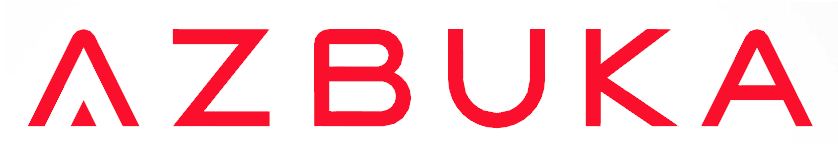 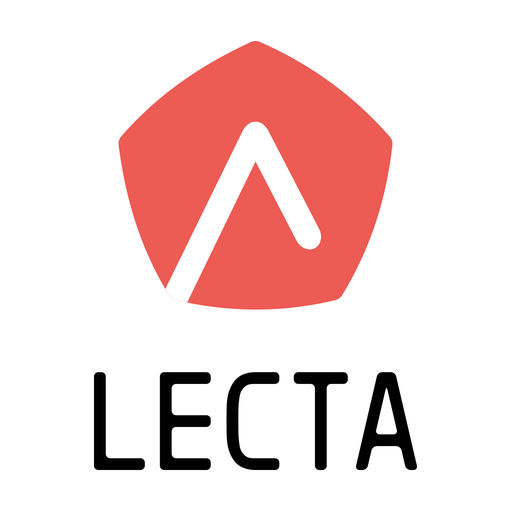 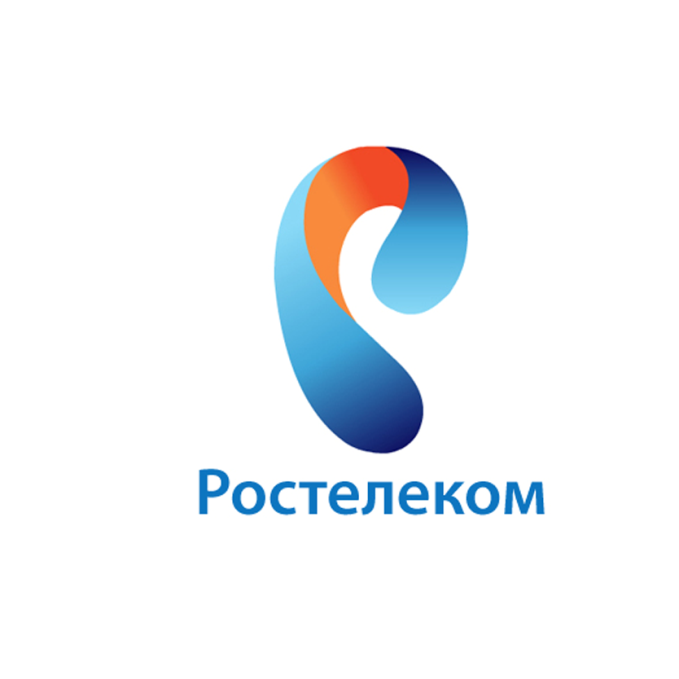 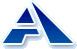 Результативность опыта
на основе опросника Н.Г. Лускановой
Вывод
Использование современных технологий на уроках помогает создать благоприятную эмоциональную обстановку, повышает мотивацию обучающихся к изучаемому материалу, углубляет знания, способствует развитию психологических процессов, что в конечном итоге, возможно, повышает качество знаний обучающихся.
Адресная направленность опыта